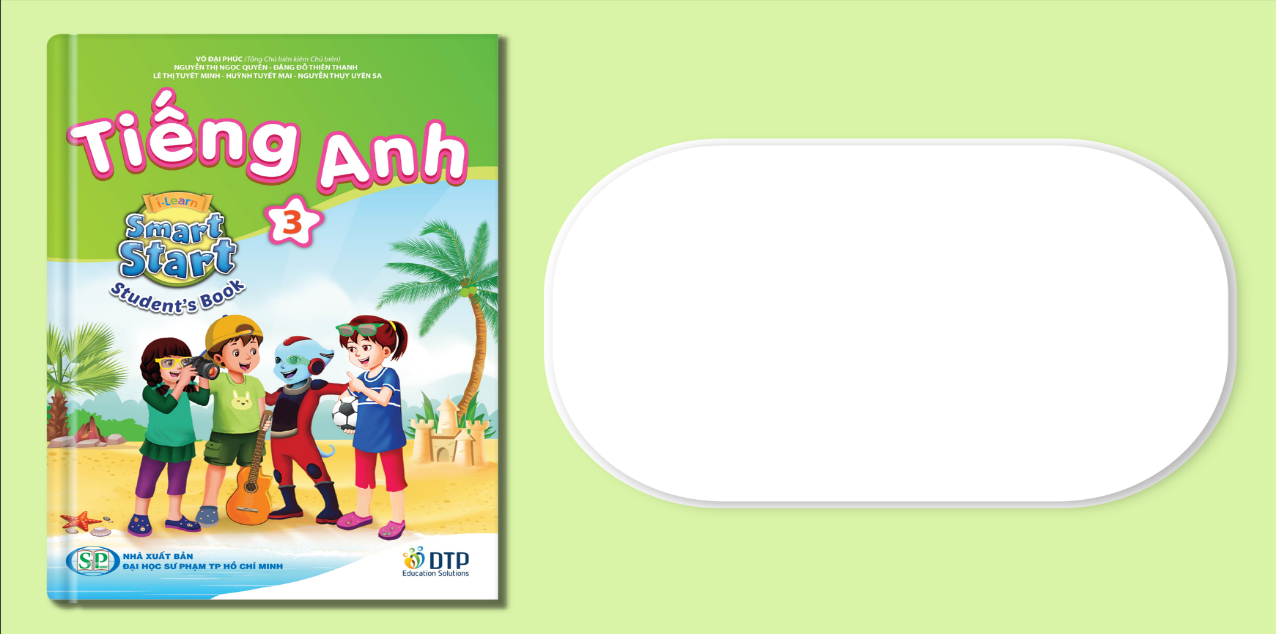 Unit 4: HOME
Lesson 4.2 Review and practice
SB Page 65
WB p. 47
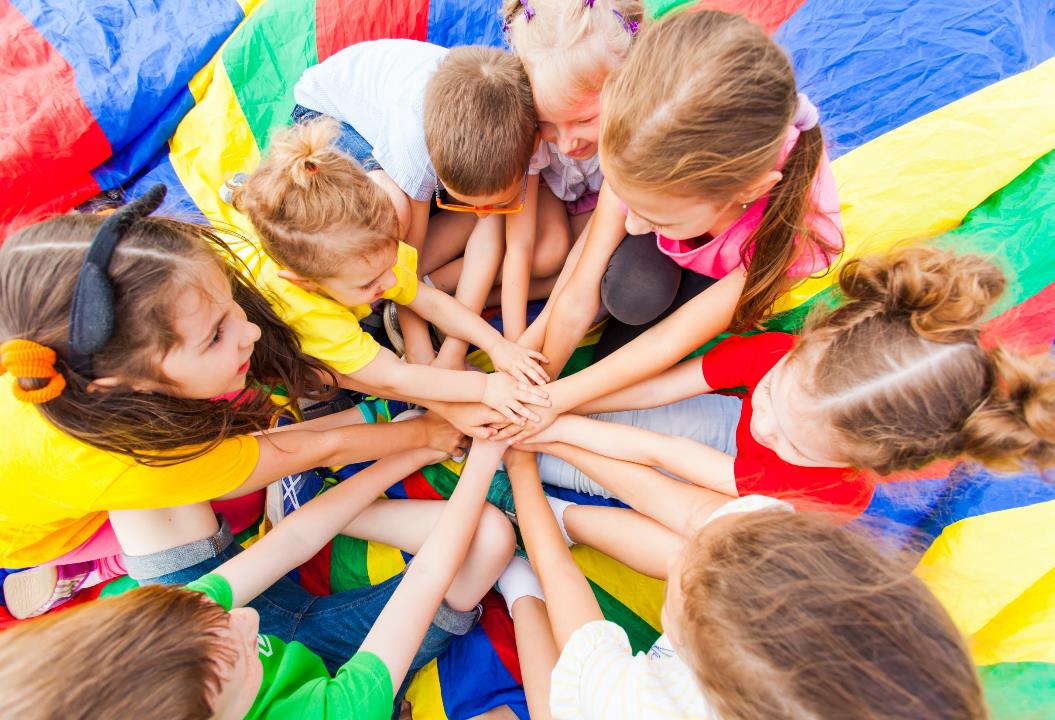 WARM UP
WHAT’S NEXT?
Bo__
Box
Table
Ta__ __ __
Bed
Be__
Desk
De__ __
Mi__ __ __ __
Mirror
Cl__ __ __ __
Closet
WHAT’S NEXT?
Picture
Pic__ __ __ __
Bathroom
Ba__ __ __ __ __ __
Kitchen
Ki__ __ __ __ __
Bedroom
Be__ __ __ __ __
Ya__ __
Yard
Cha__ __
Chair
It’s time to learn …
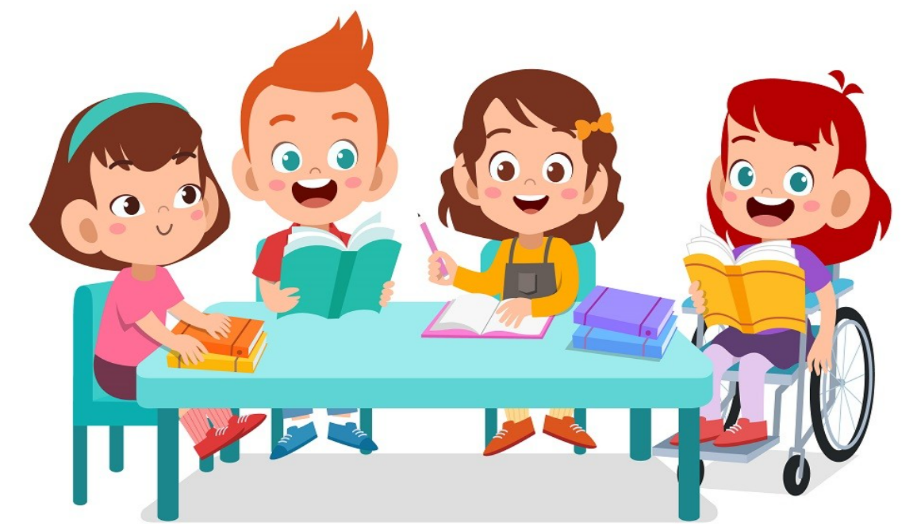 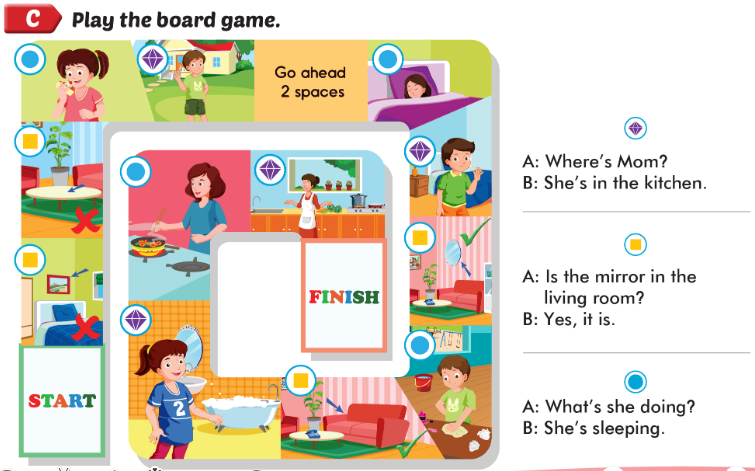 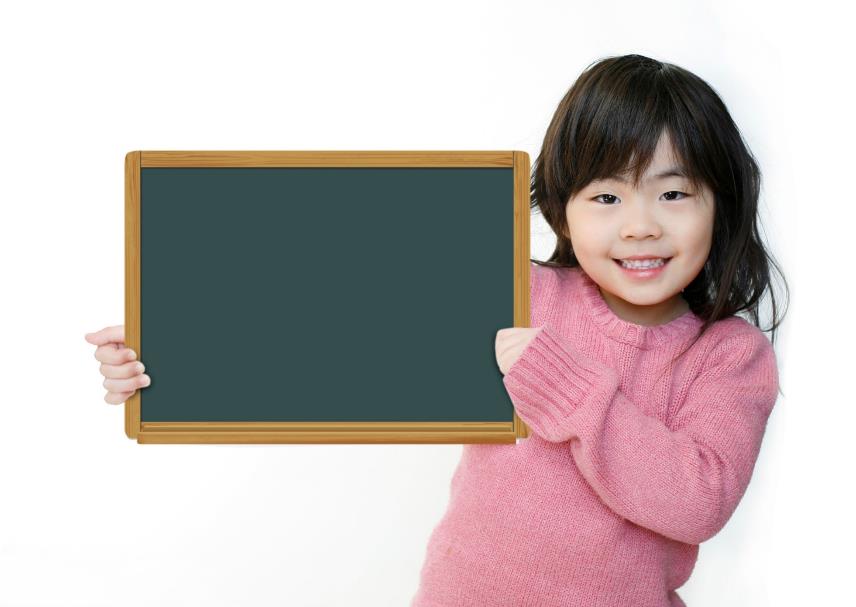 Workbook
p. 47
(C)
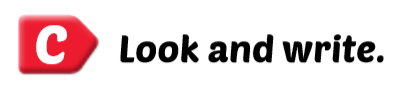 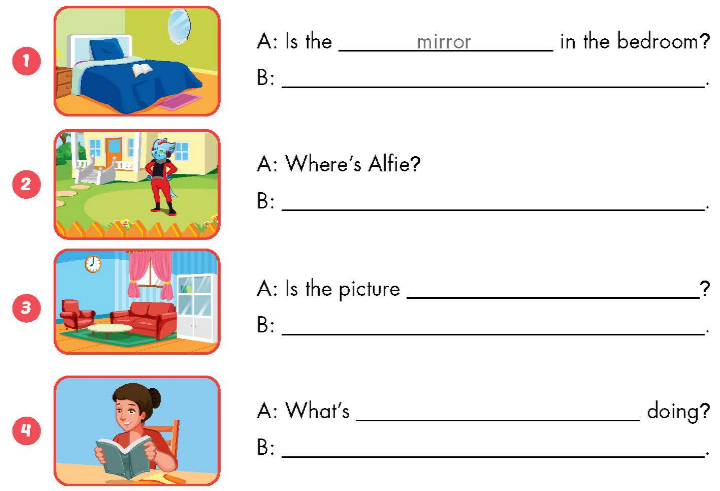 Yes, it is.
He’s in the yard.
in the living room
No, it isn’t.
she
She’s reading